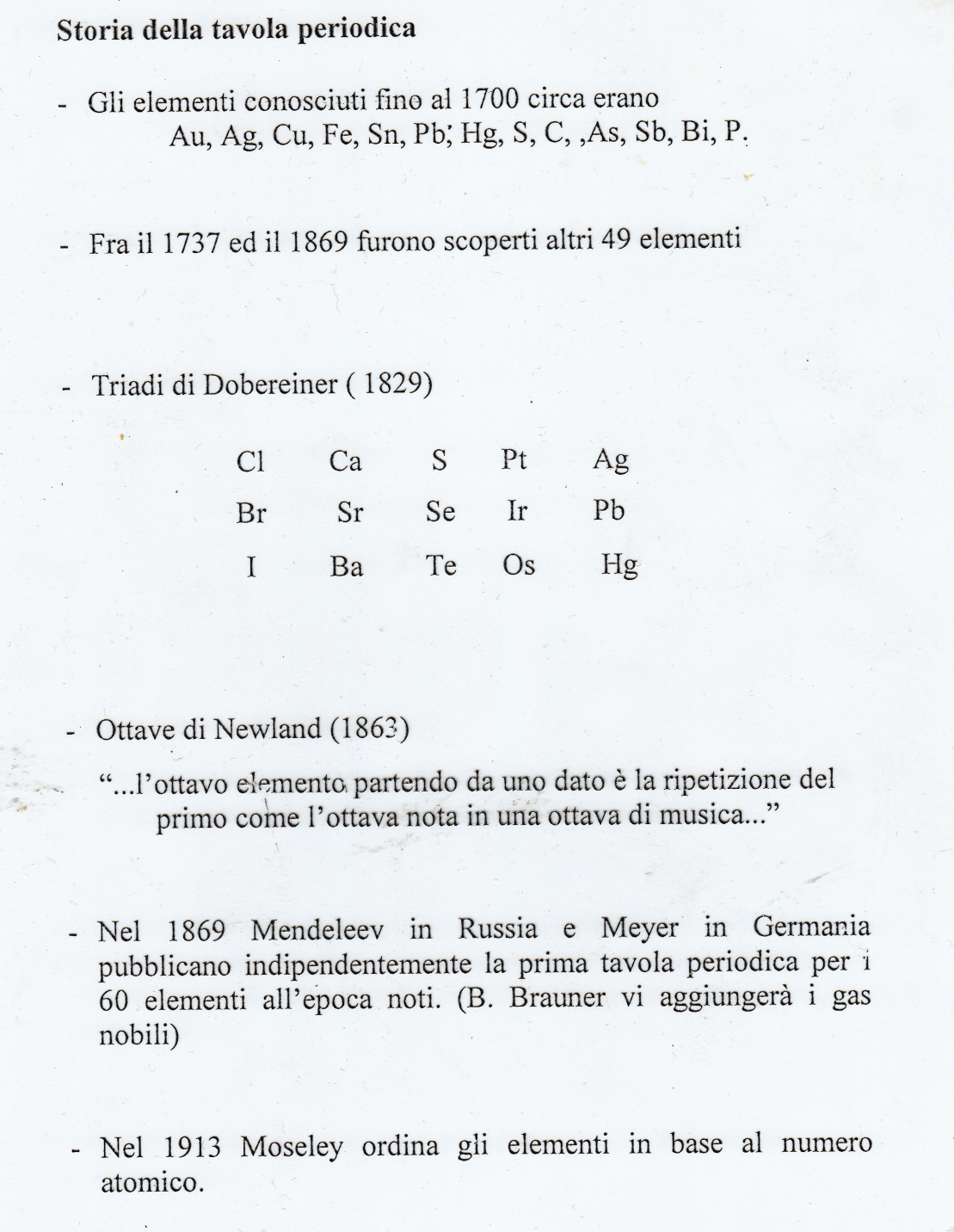 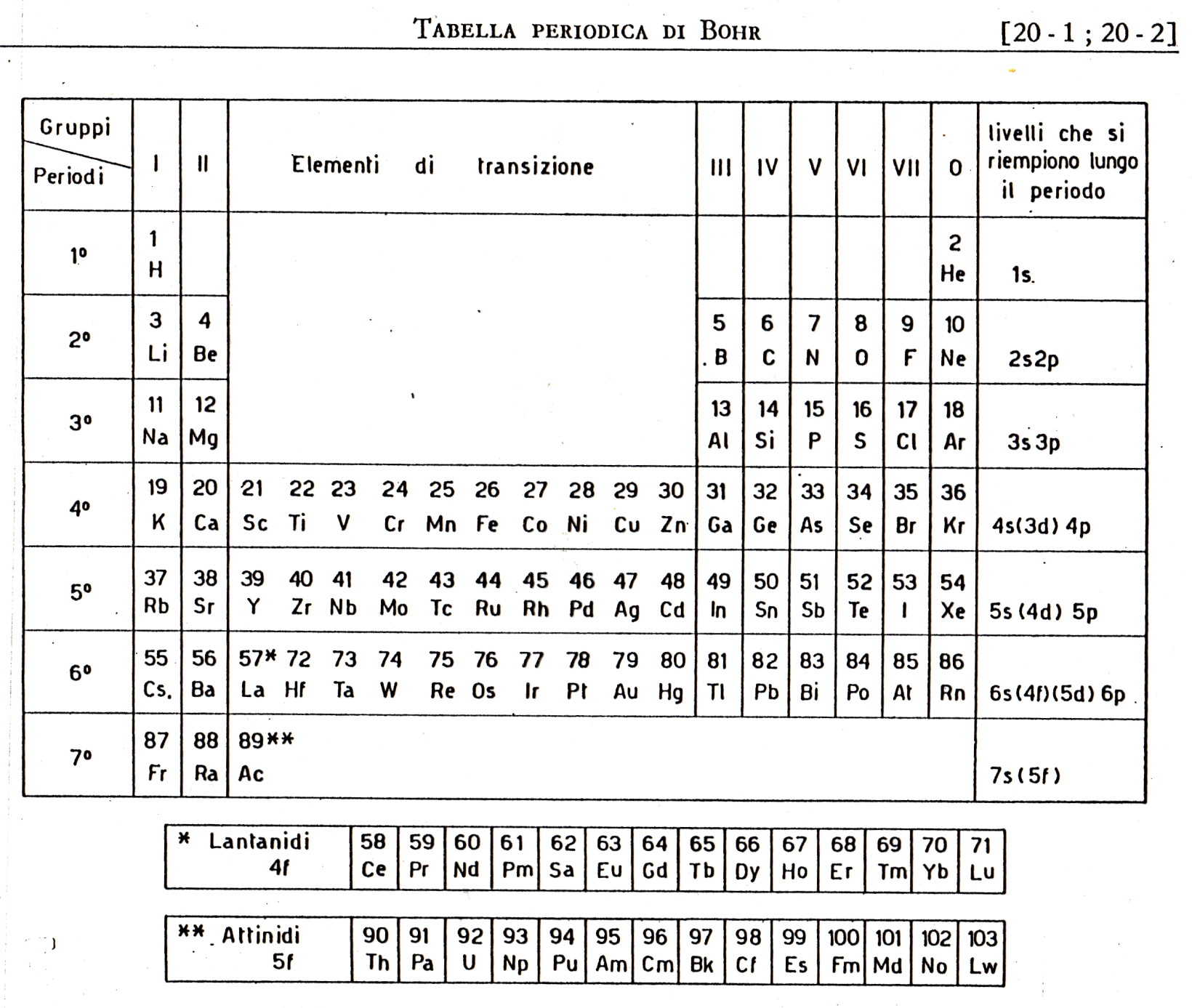 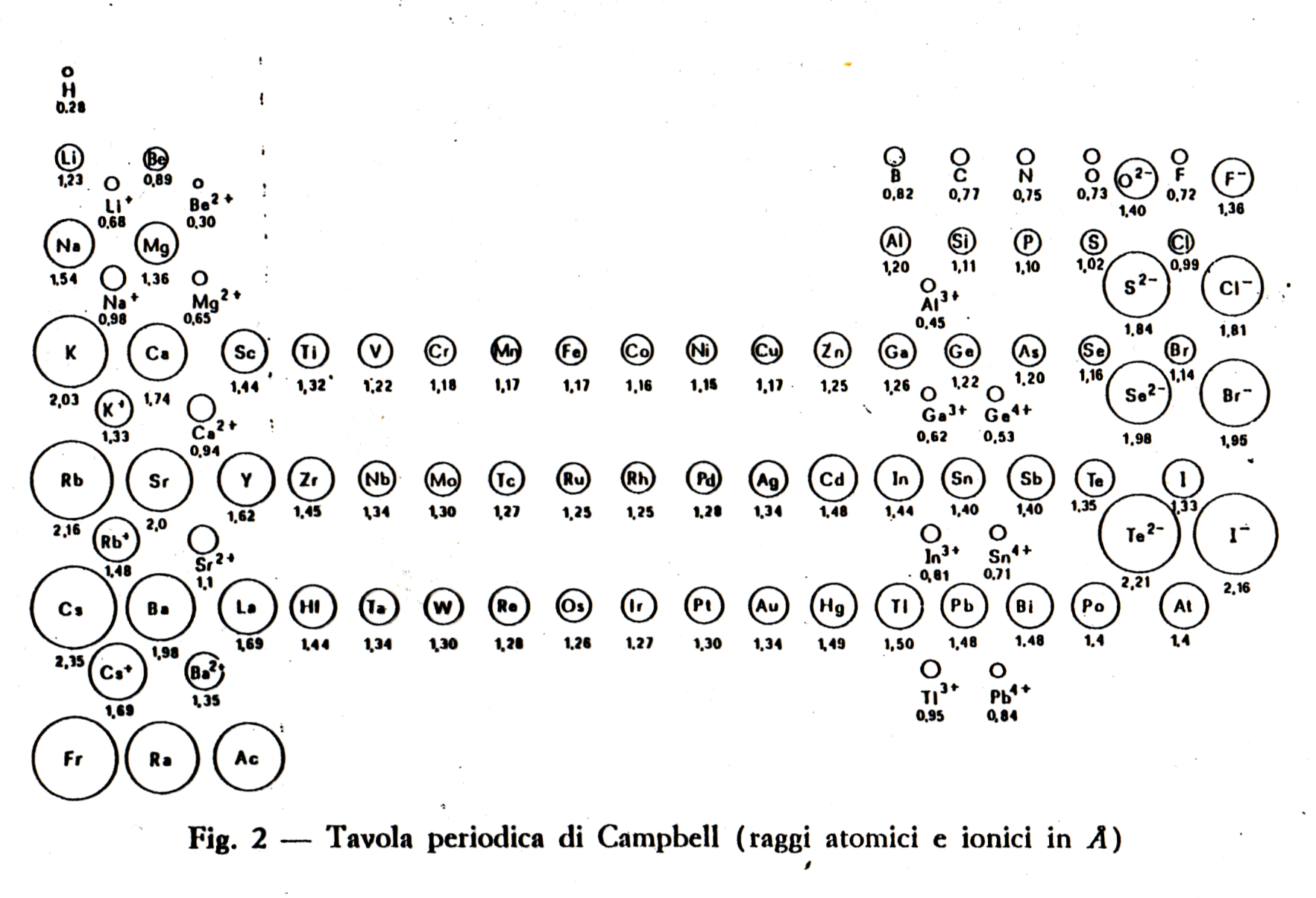 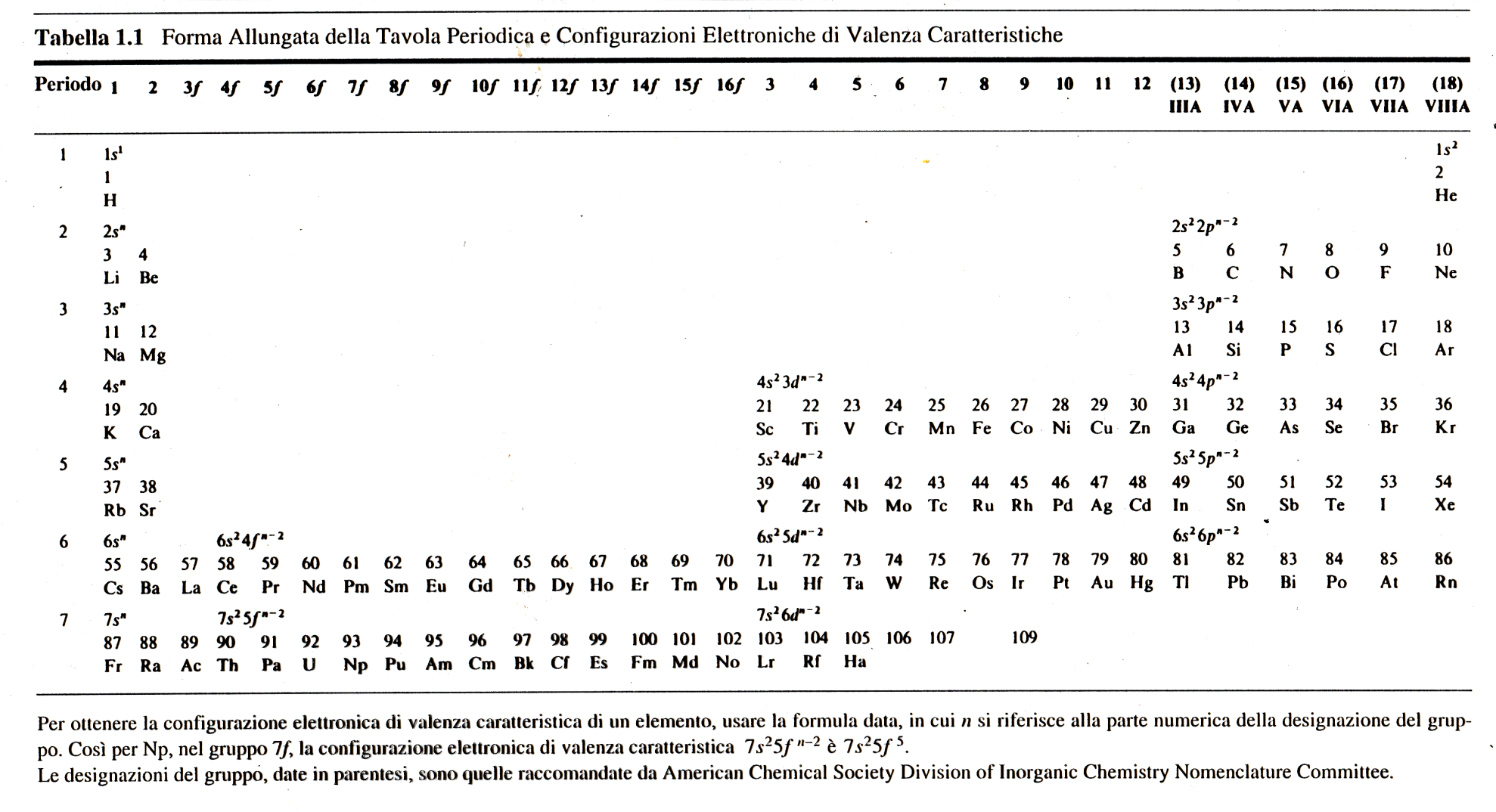 7s 7p 7d 7f
6s 6p 6d 6f
5s 5p 5d 5f
4s 4p 4d 4f
3s 3p 3d
2s 2p
1s
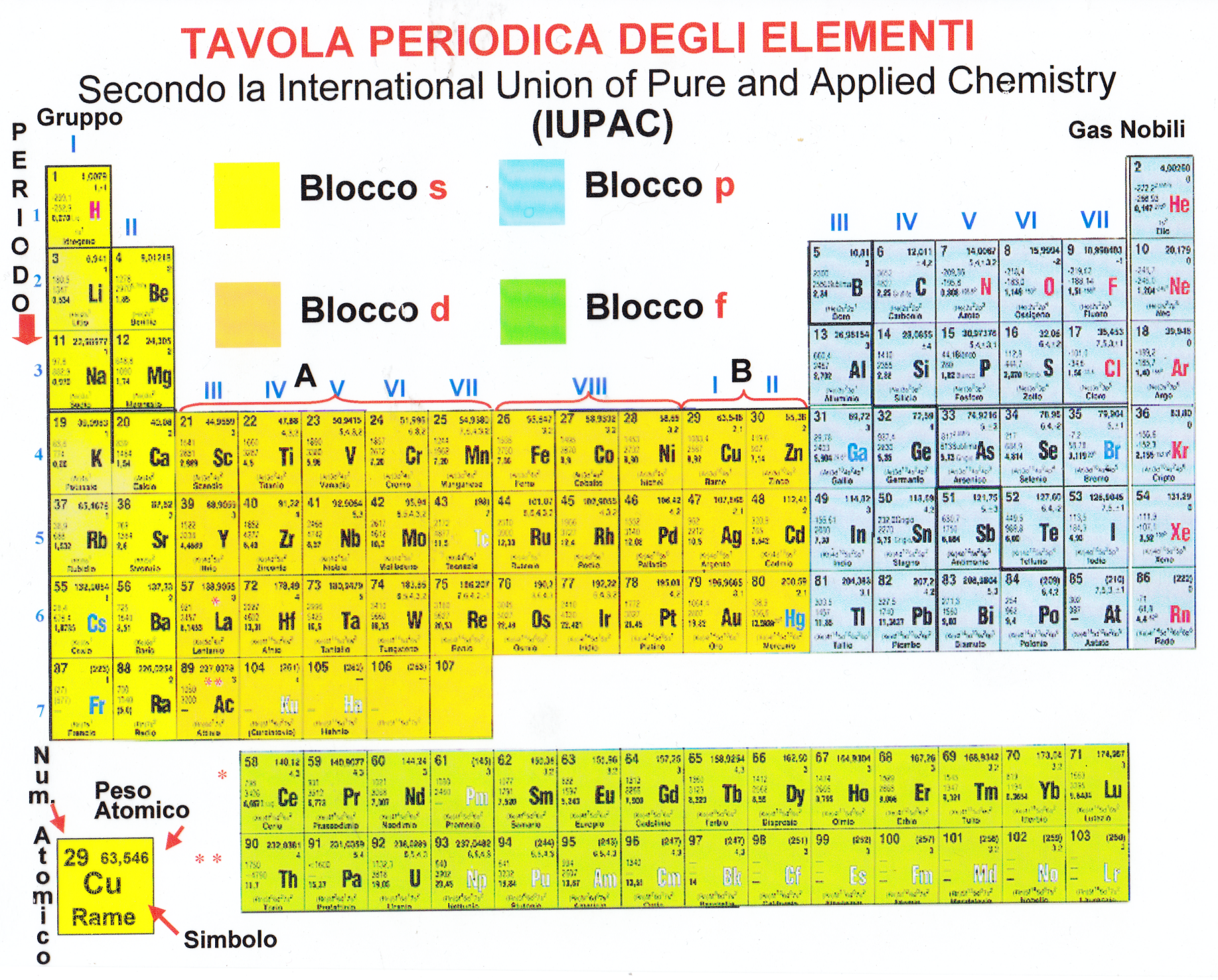 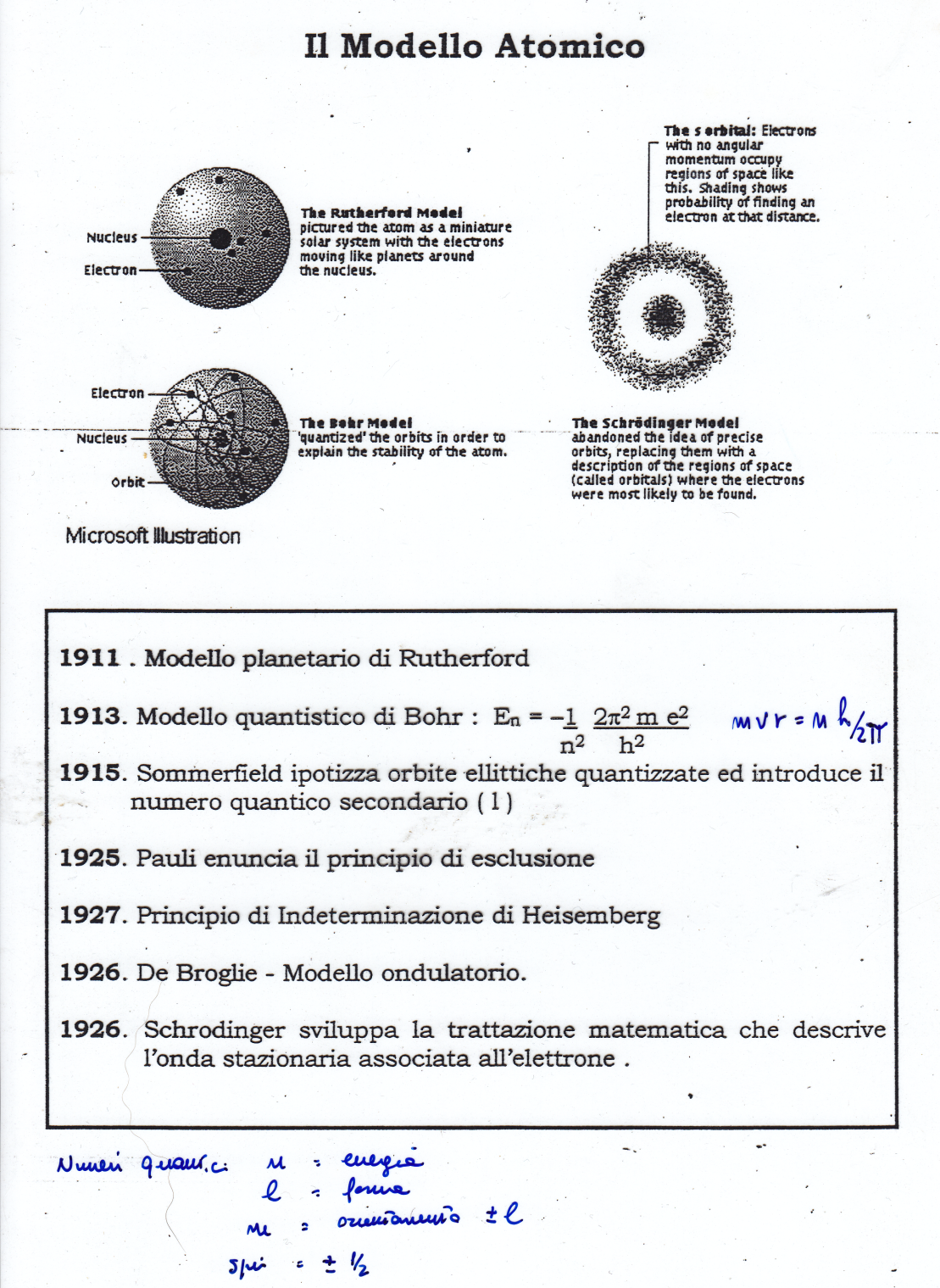 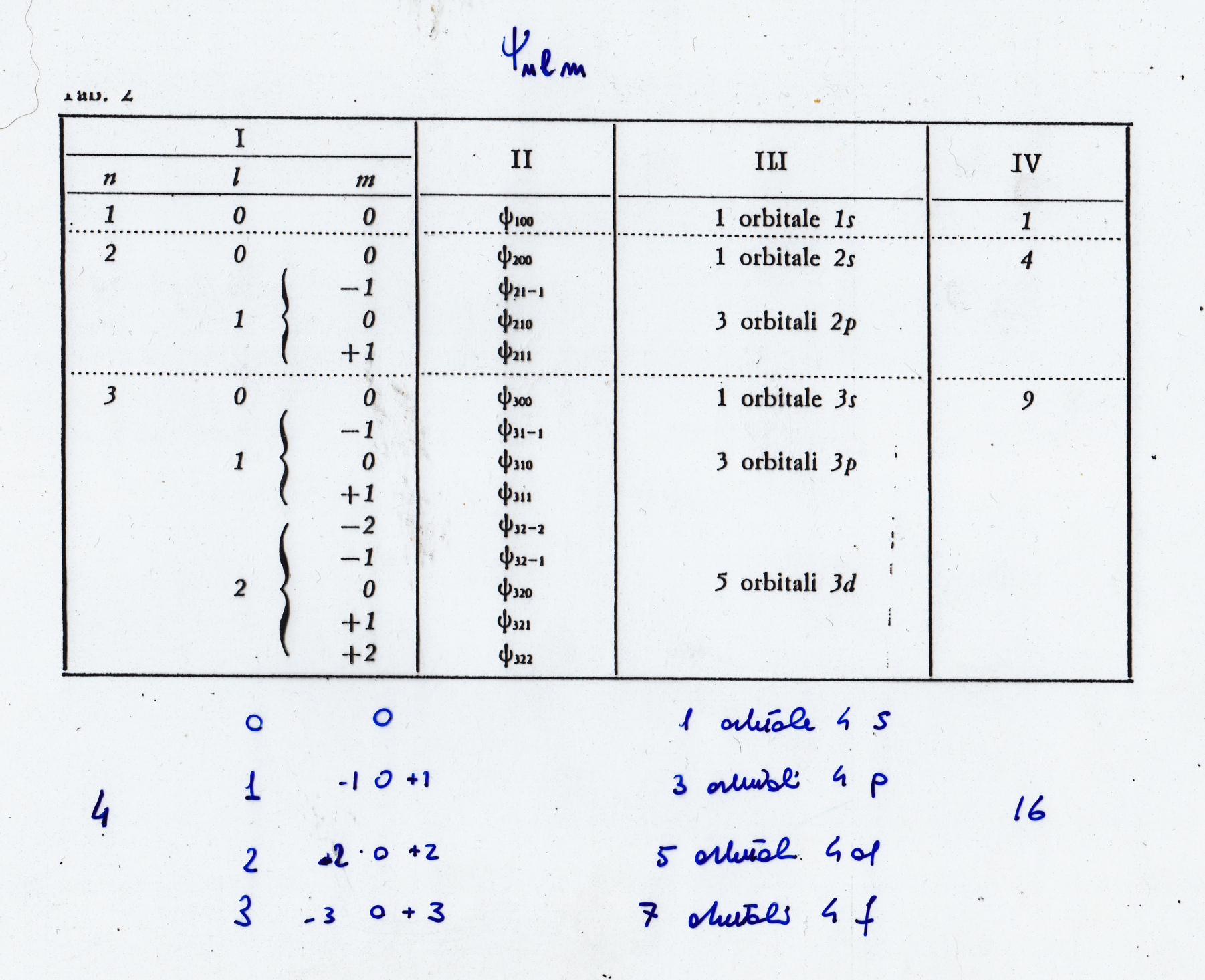 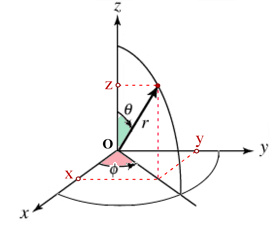 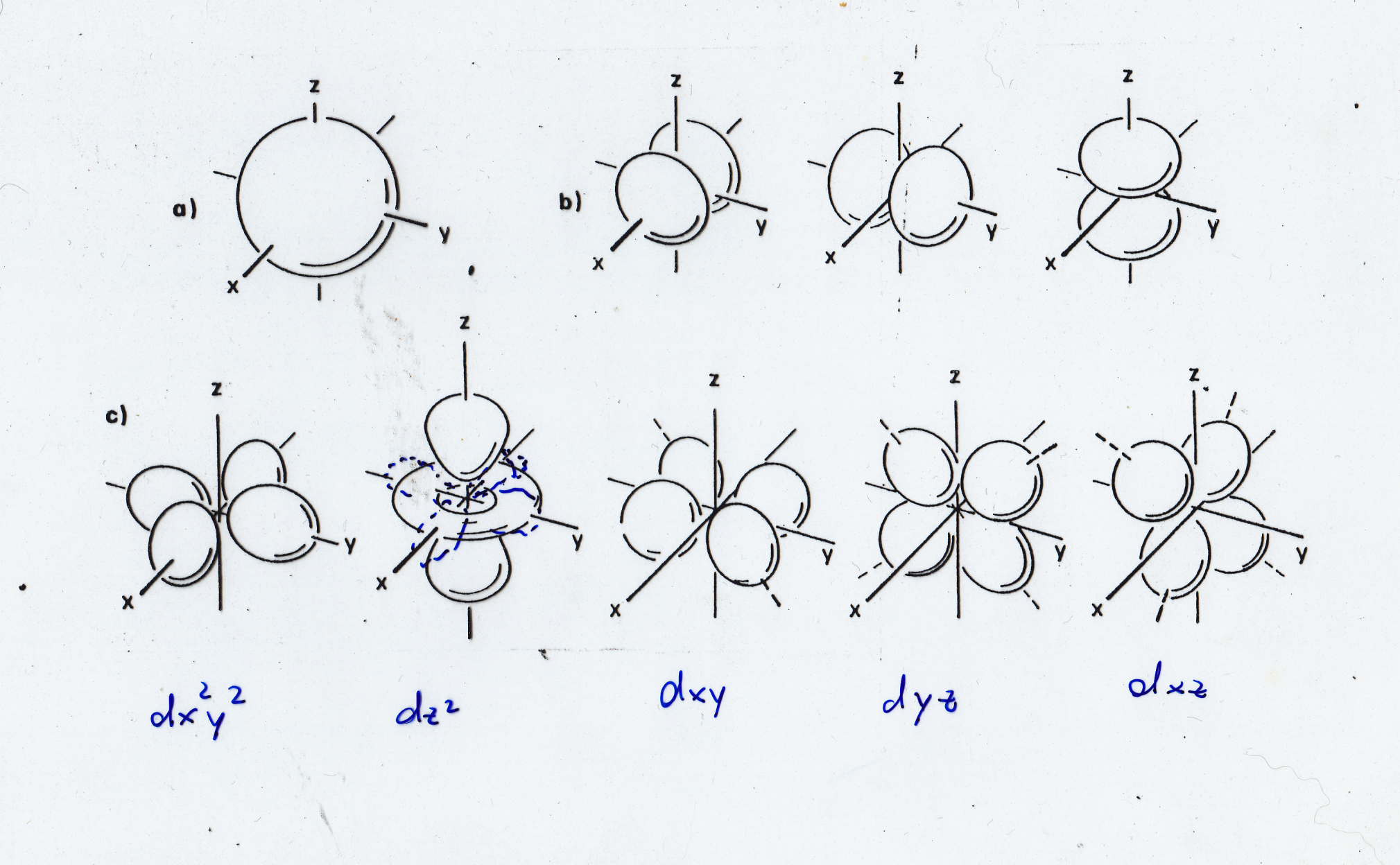 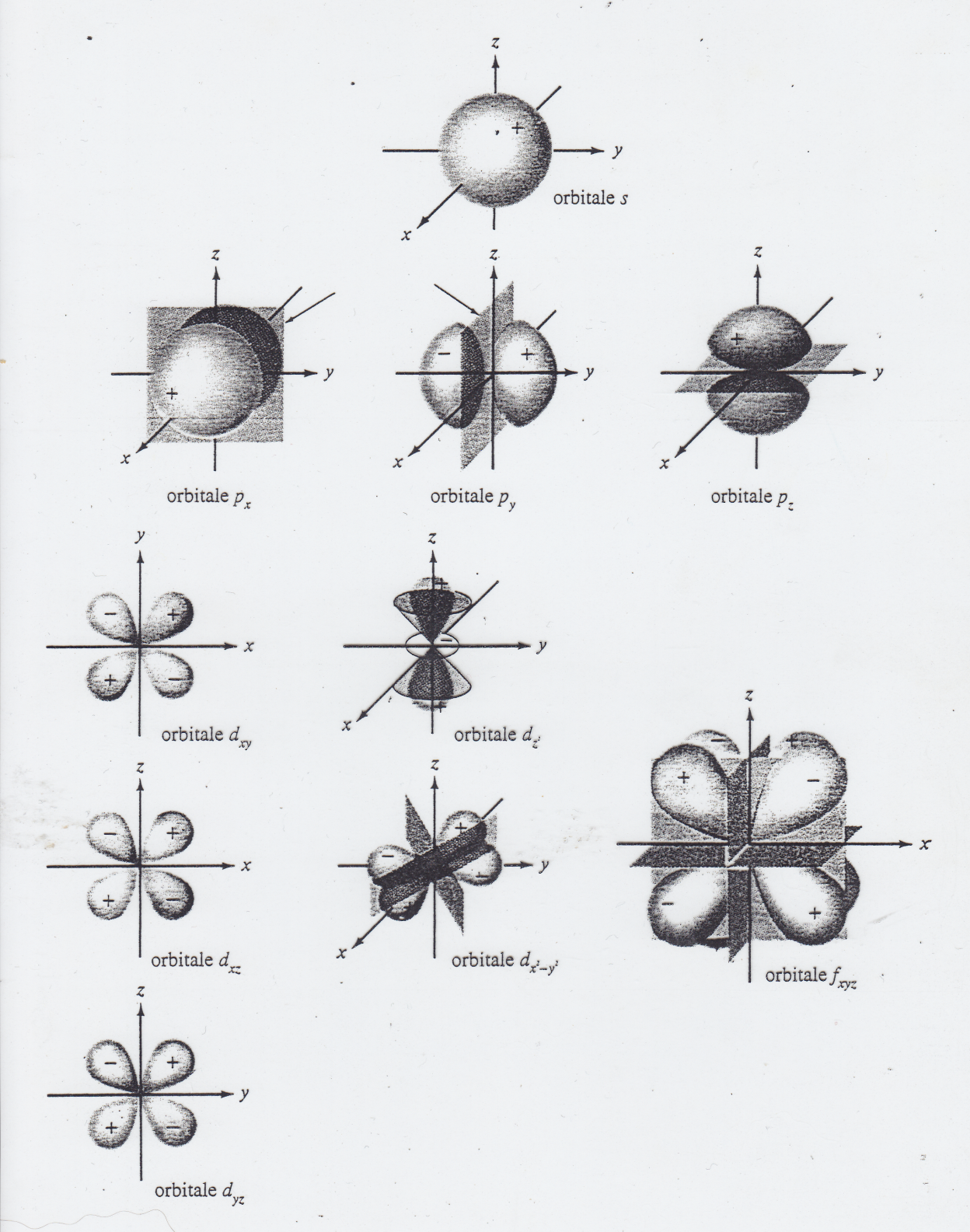 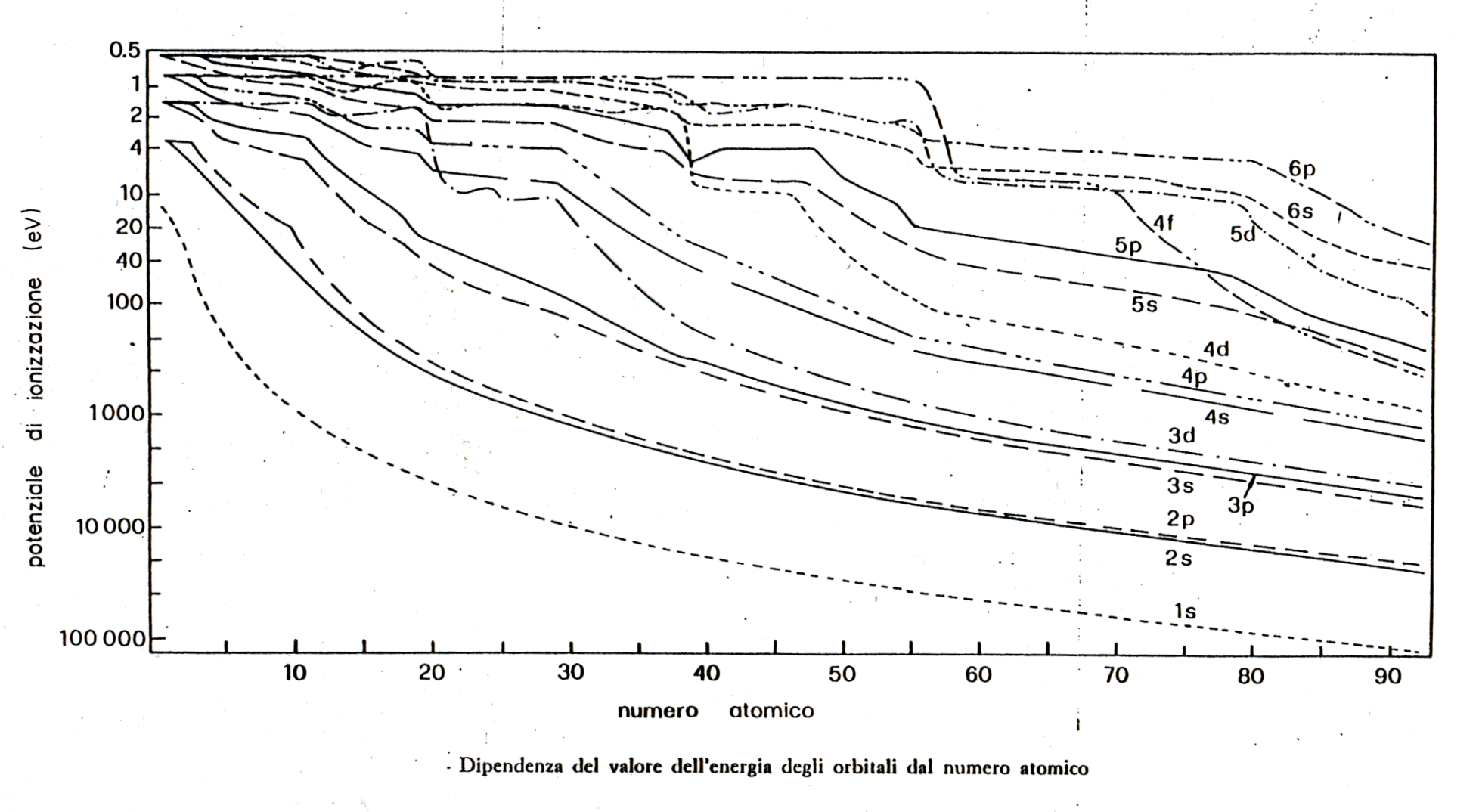 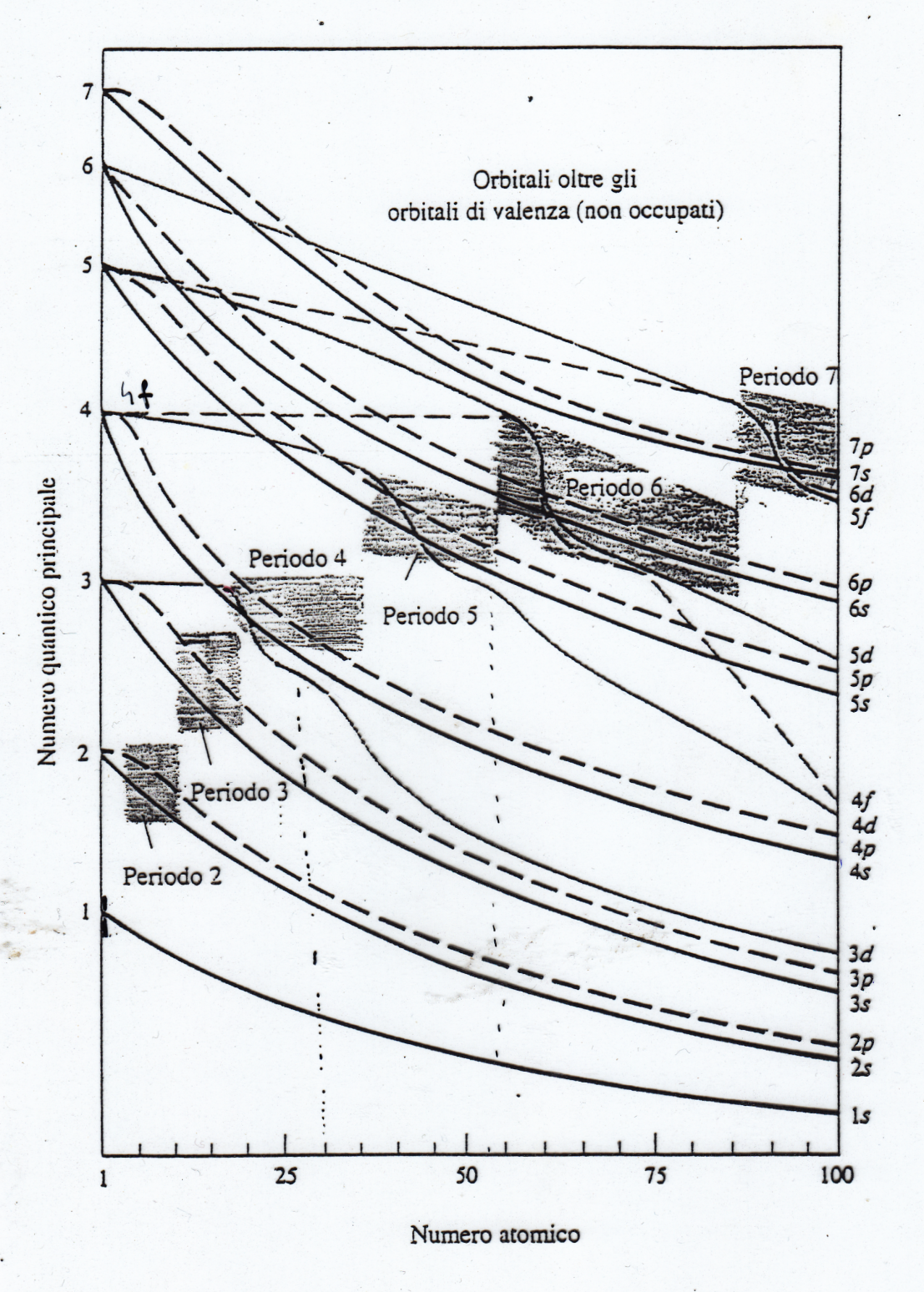 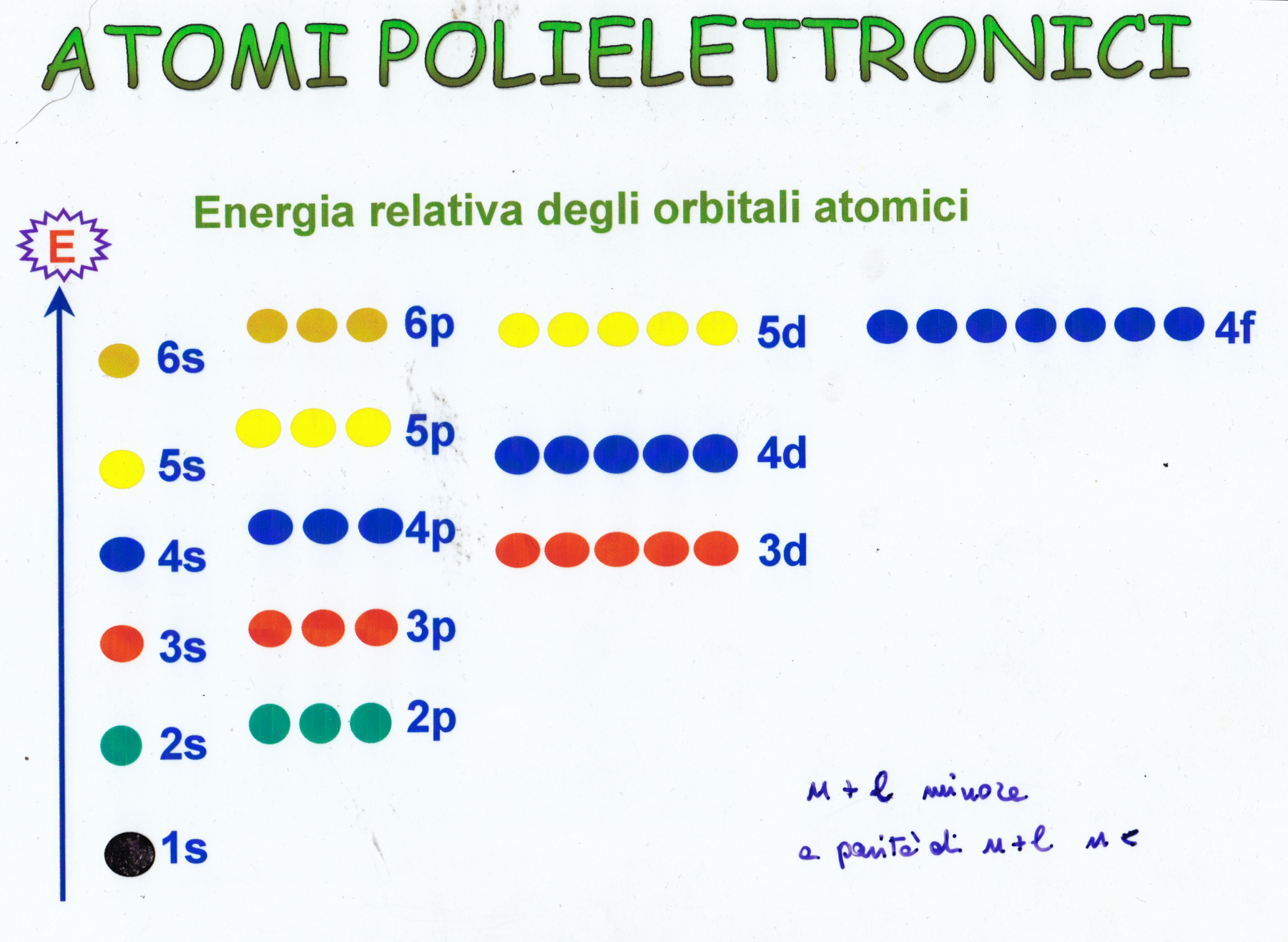 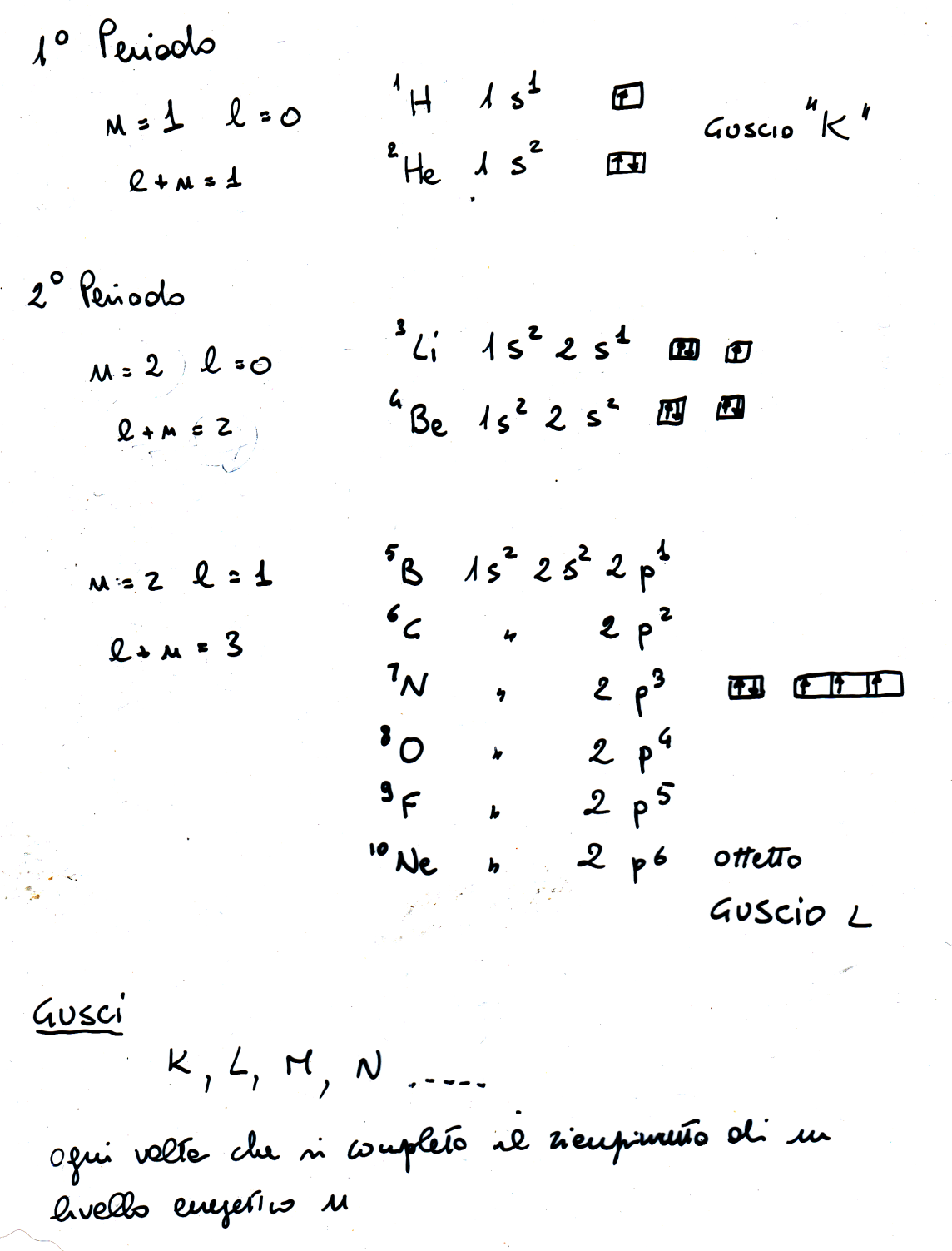 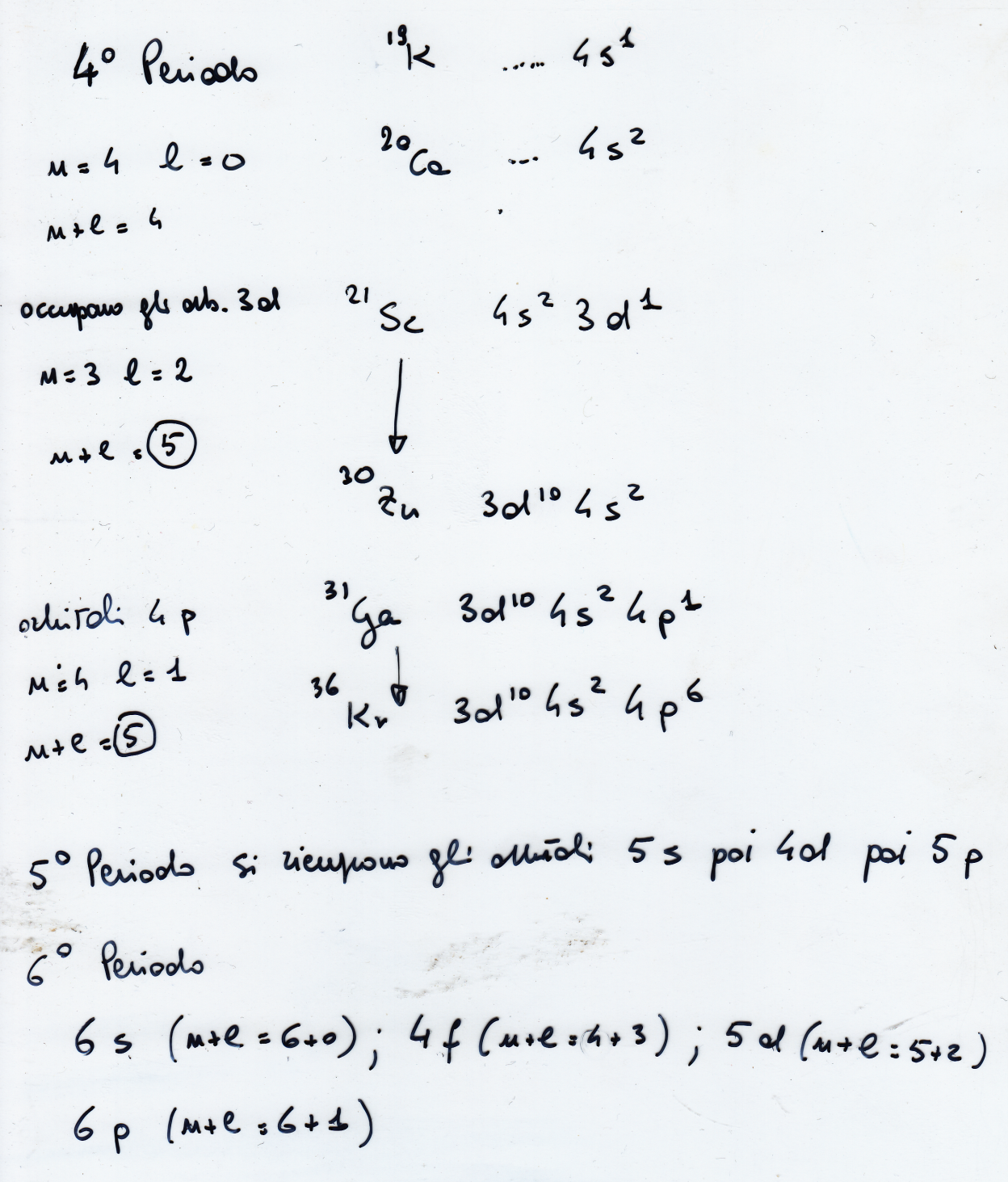 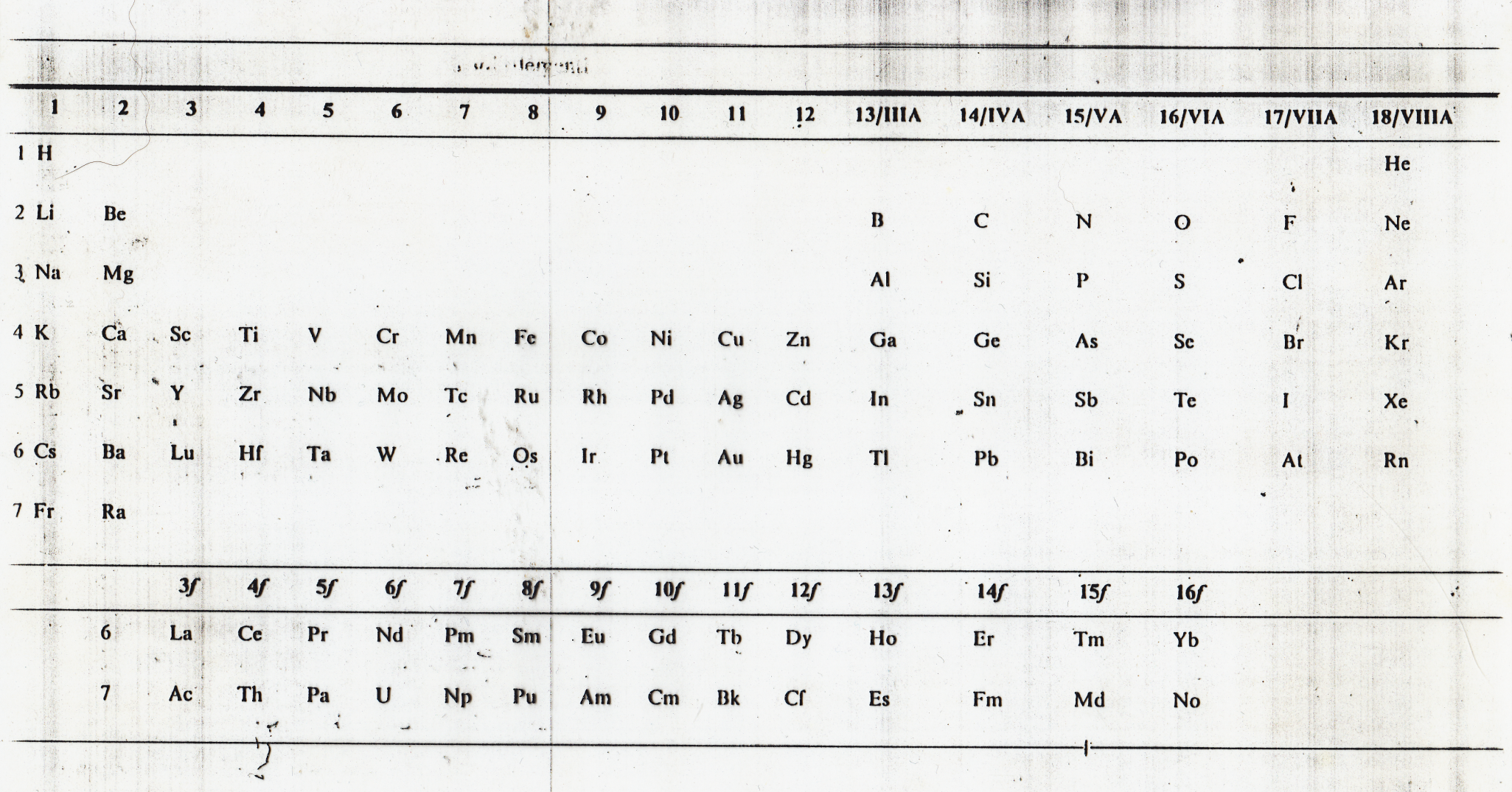 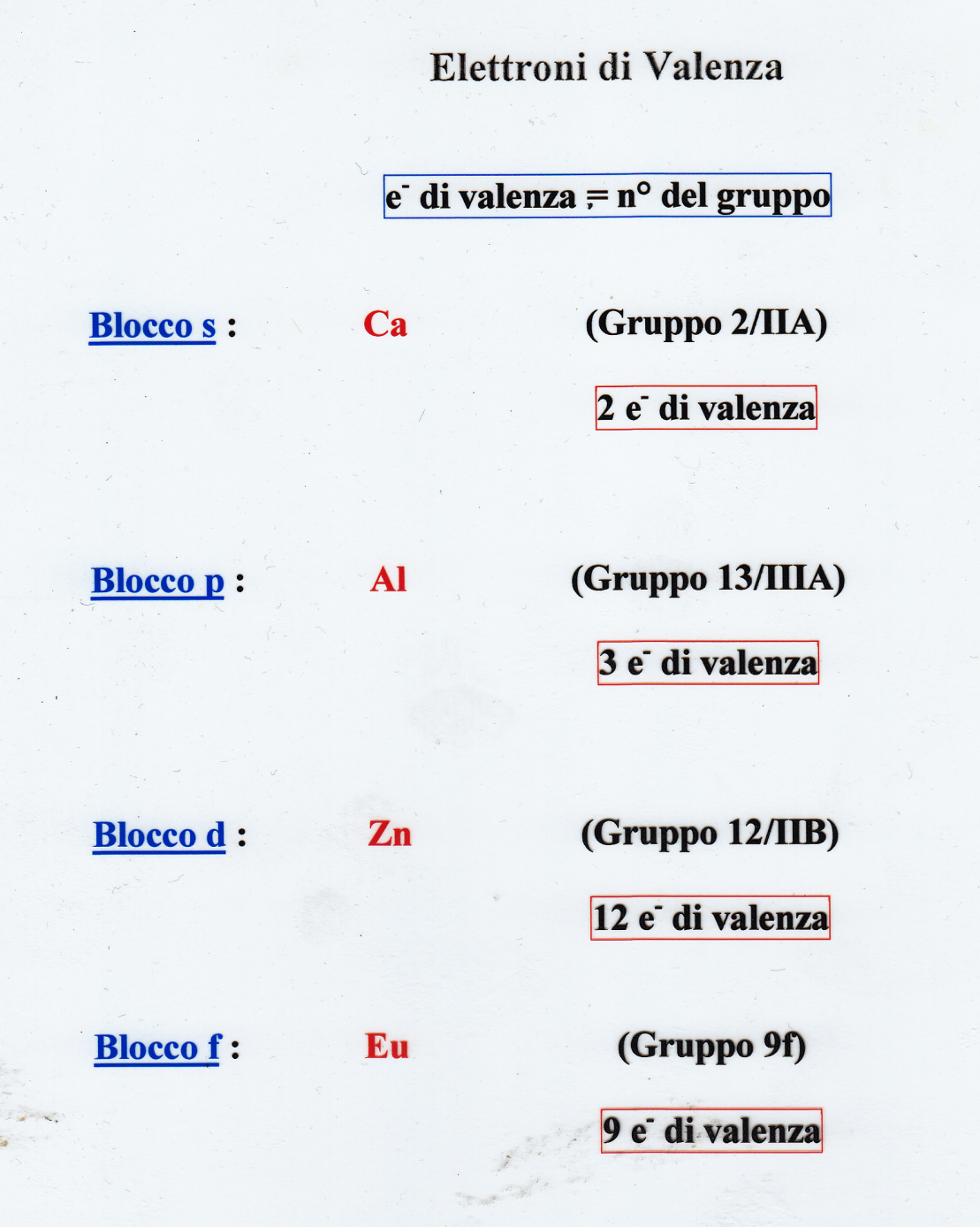 [Speaker Notes: Gli elettroni dei due orbitali occupati con energia maggiore sono detti elettroni di valenza; corrisponde al numero del gruppo tranne che per il blocco –p dove bisogna sottrarre 10]
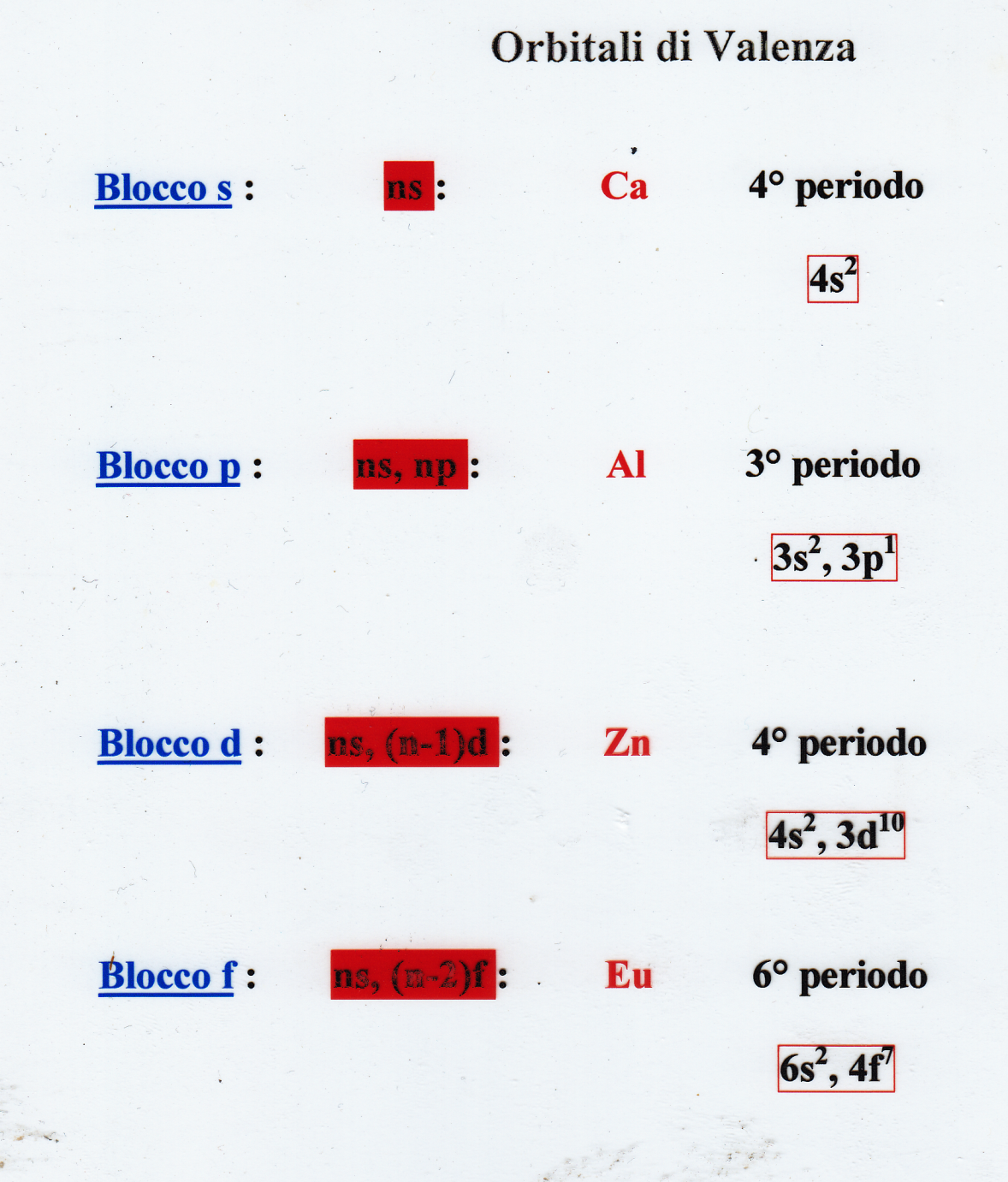 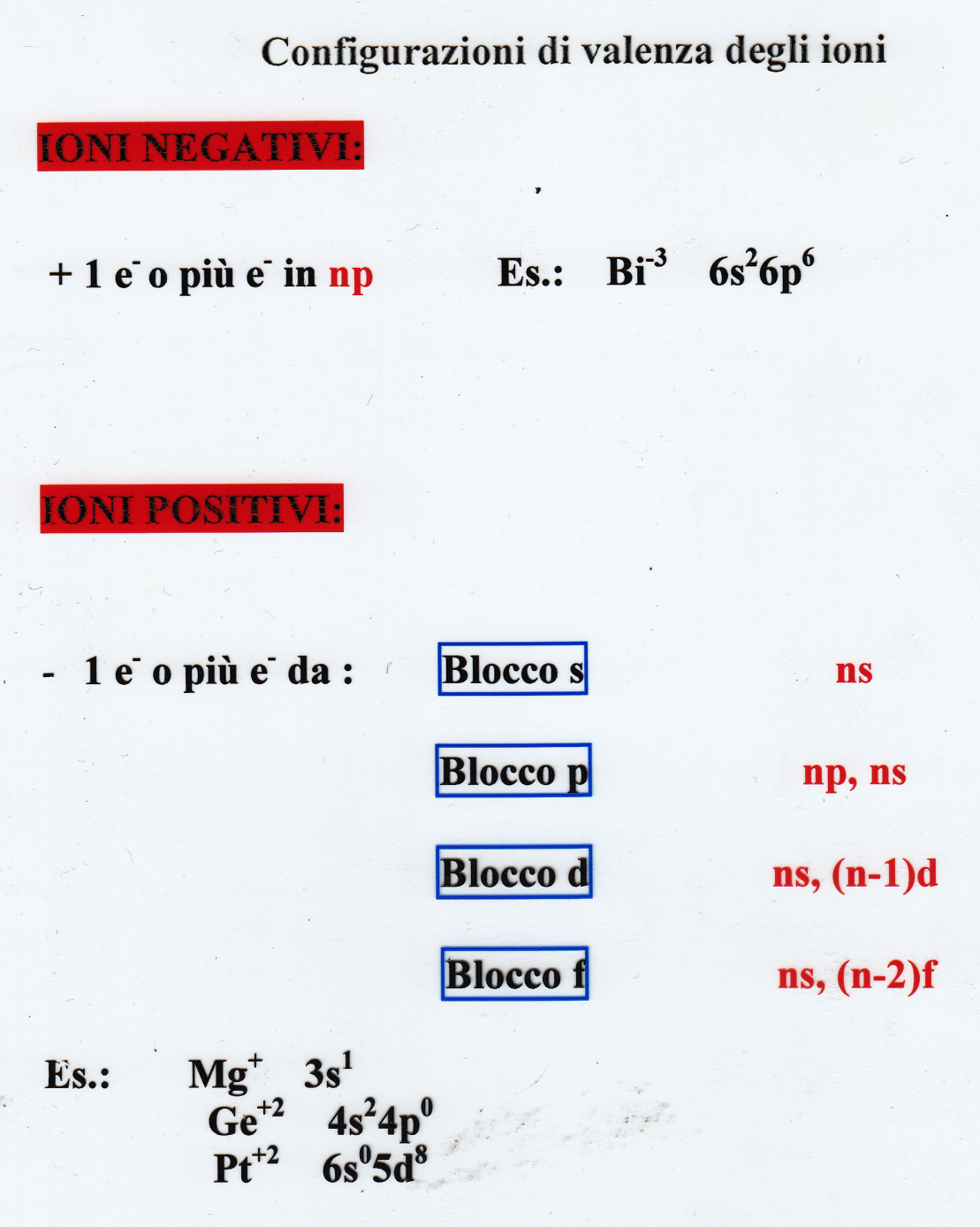